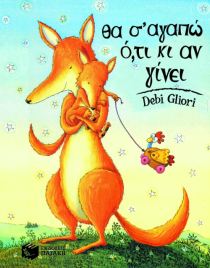 Θα σ΄ αγαπώ ότι κι αν γίνει

Debi Gliori

Εκδόσεις ΠΑΤΑΚΗ
Δραστηριότητες
Επεξεργασία σε power point, διασκευή και δραστηριότητες: Νικολίνα Νικολάου
Ποιος είναι ο ήρωας της ιστορίας μας;
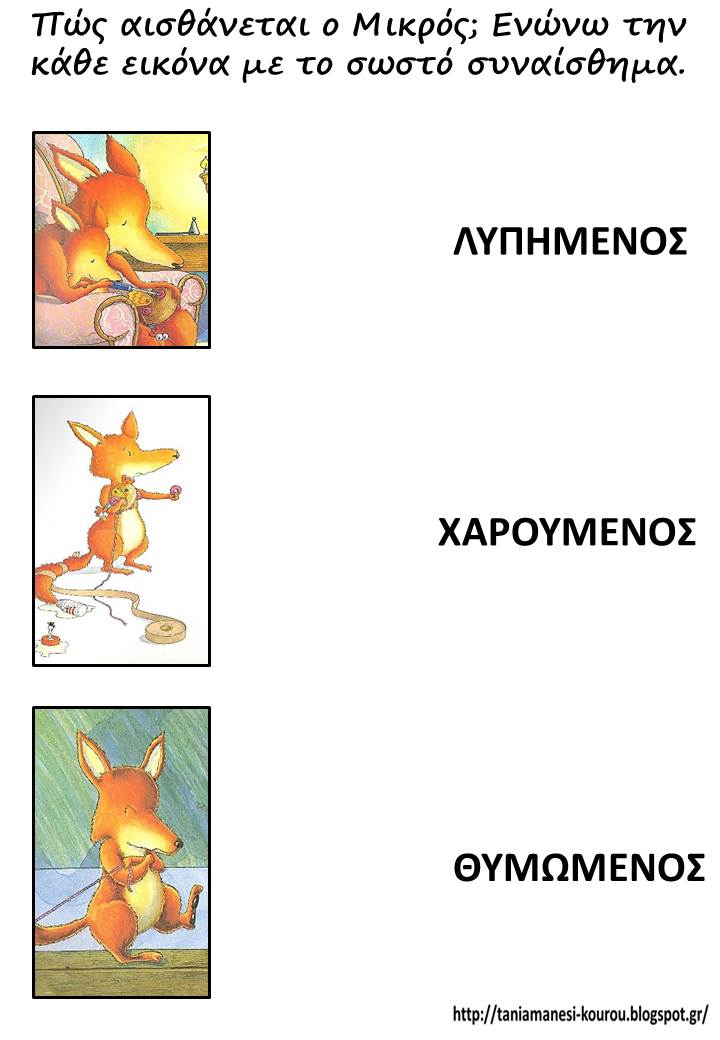 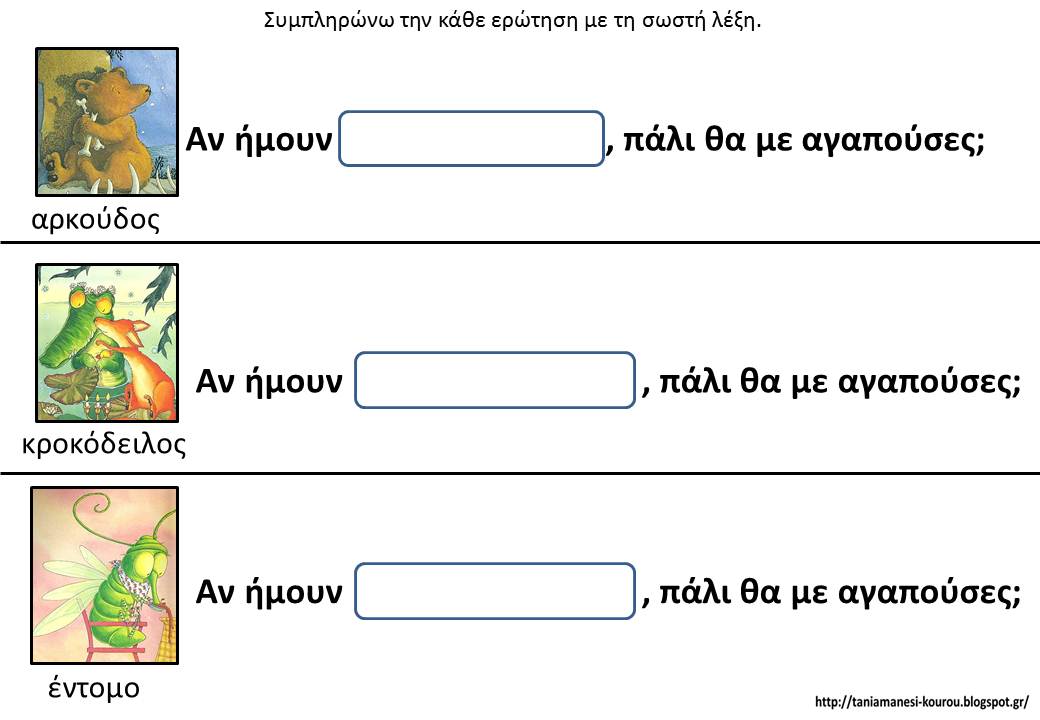 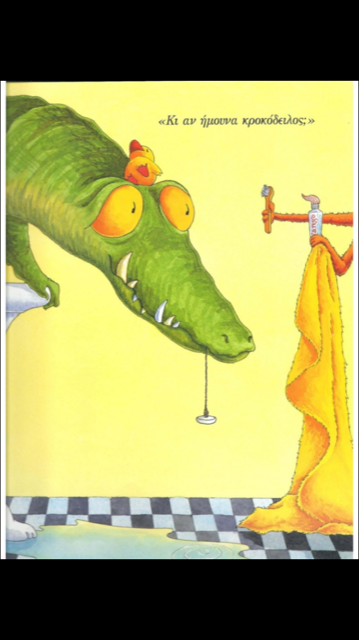 ένα αλεπουδάκι
ένα αρκουδάκι
ένα κροκοδειλάκι
Ο Μικρός παρουσιάστηκε στη Μαμά σαν έντομο, σαν κροκόδειλος και 
σαν αρκούδος. Θυμάσαι με ποια σειρά παρουσιάστηκε;
1
2
3
αρκούδος
κροκόδειλος
έντομο
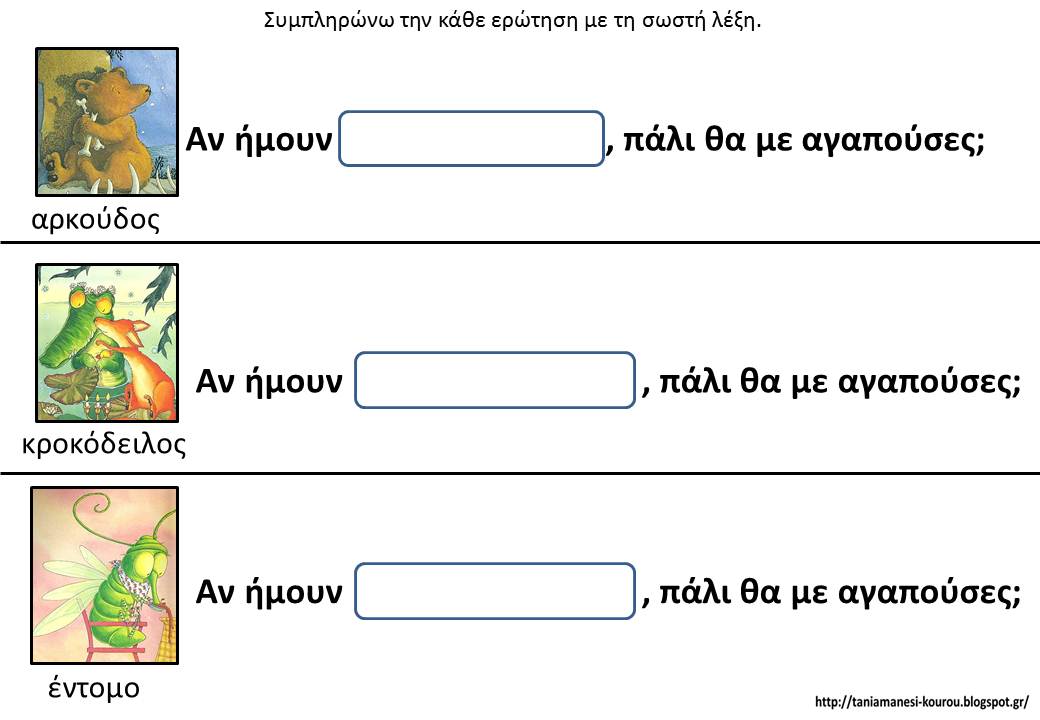 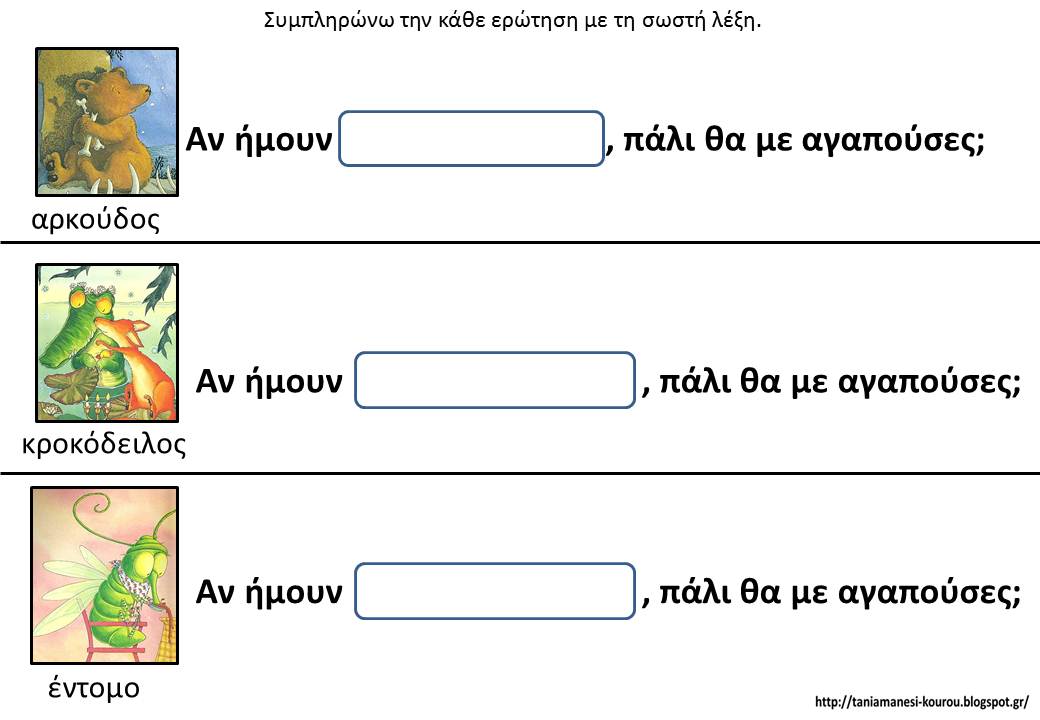 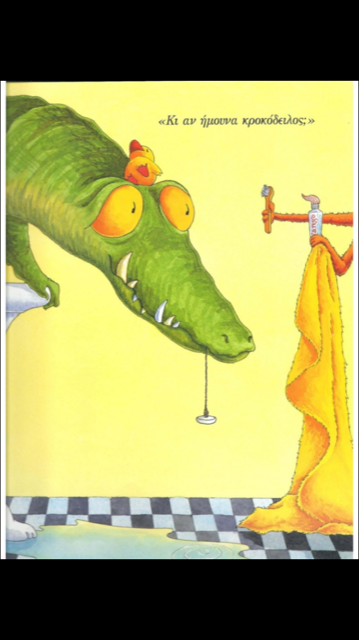 Αν ήμουν αρκούδος, πάλι θα μ΄ αγαπούσες;
Δείξε τον αρκούδο.
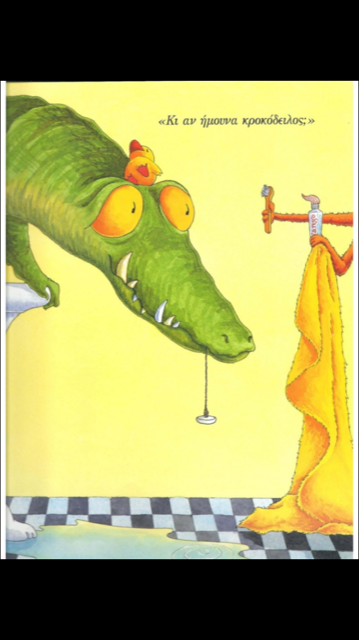 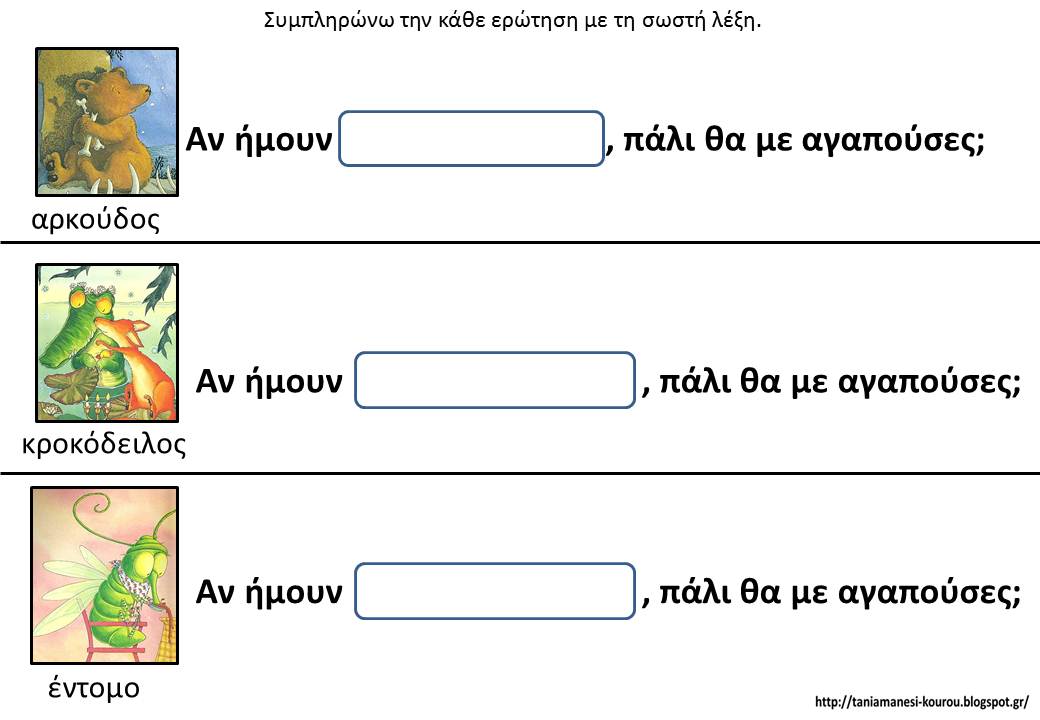 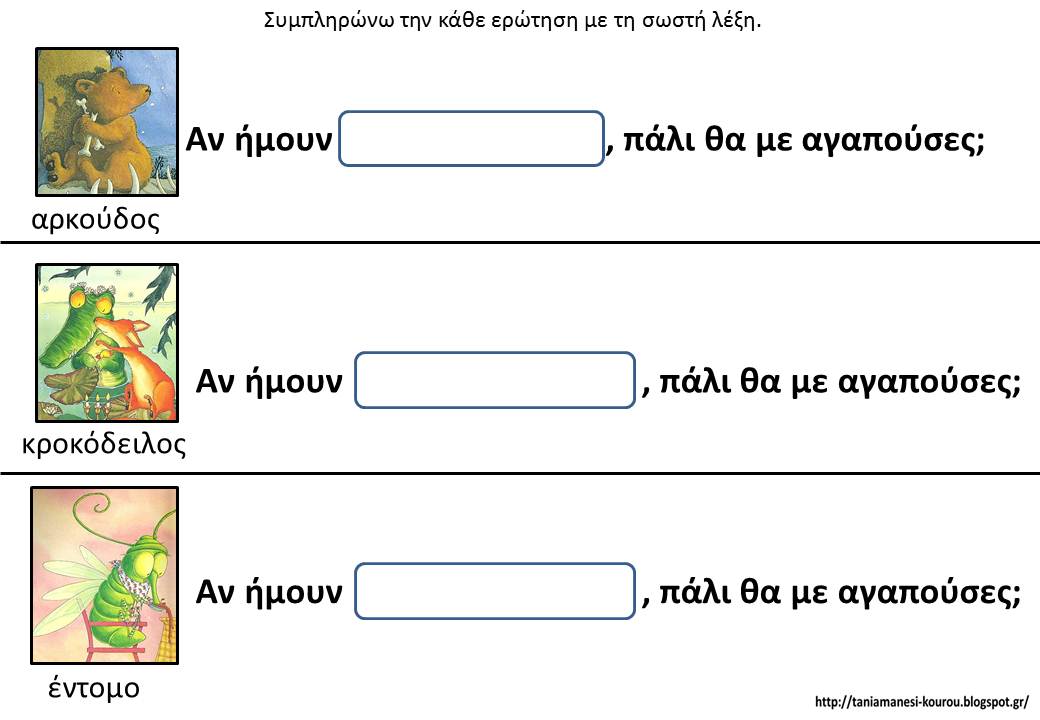 Φυσικά, θα σ΄ αγαπώ πάντα.
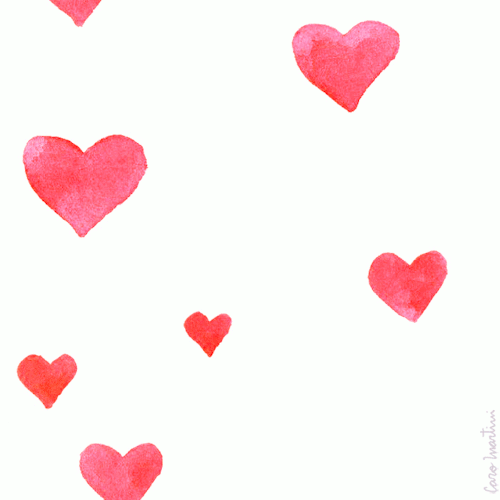 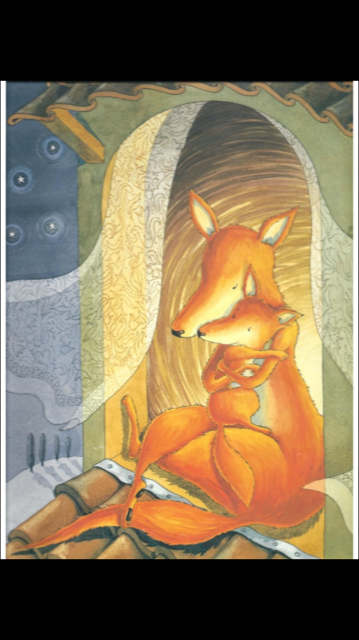 Αν ήμουν έντομο, πάλι θα μ΄ αγαπούσες;
Δείξε το έντομο.
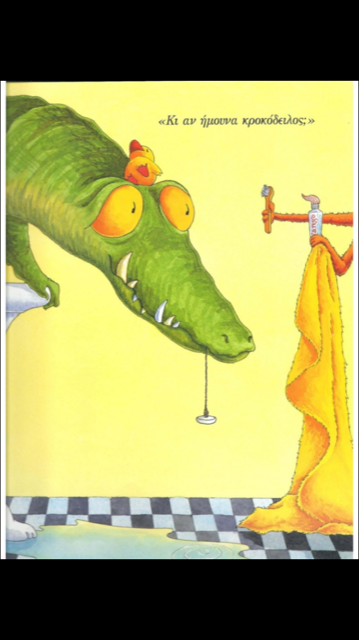 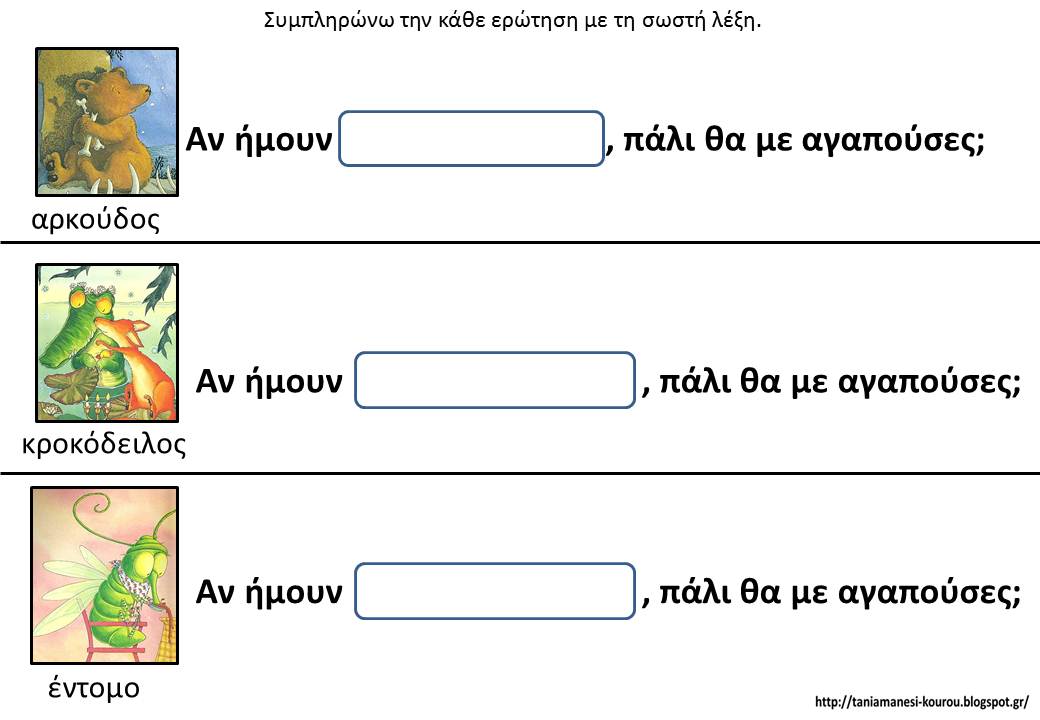 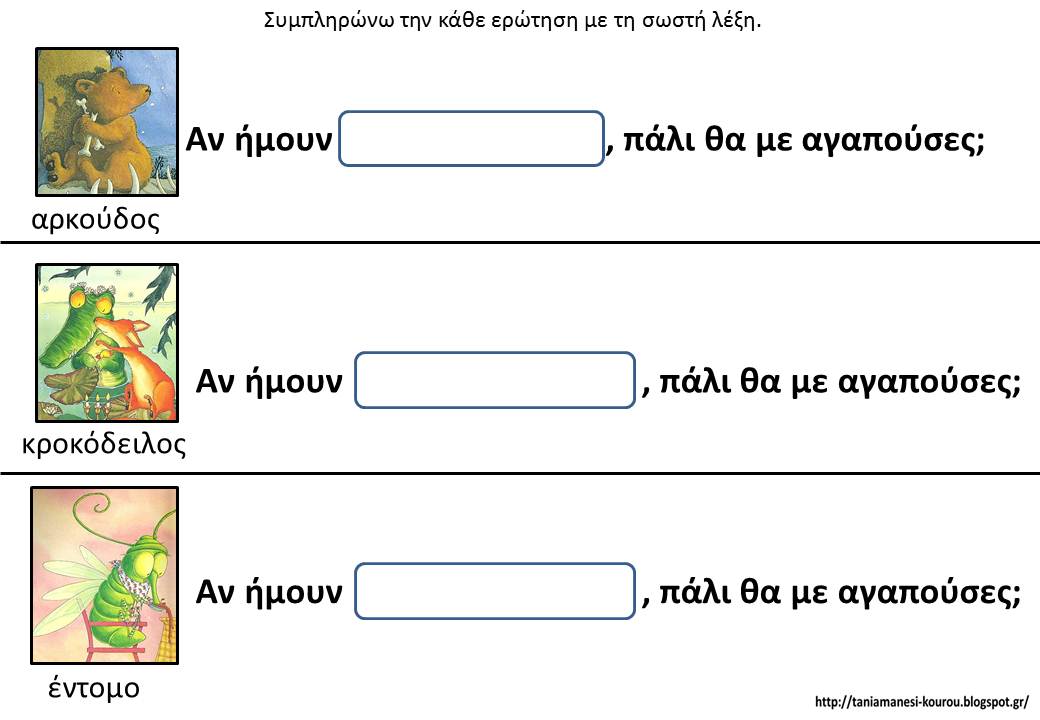 Φυσικά, θα σ΄ αγαπώ πάντα.
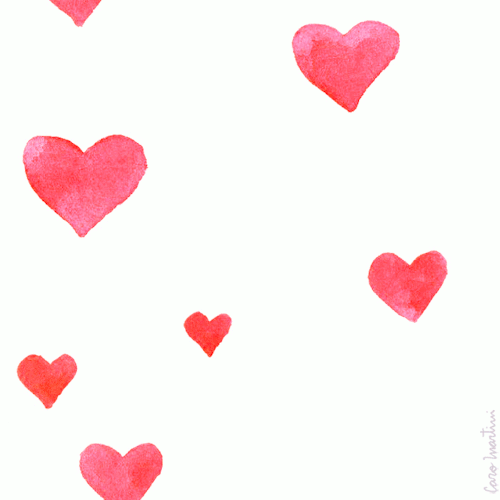 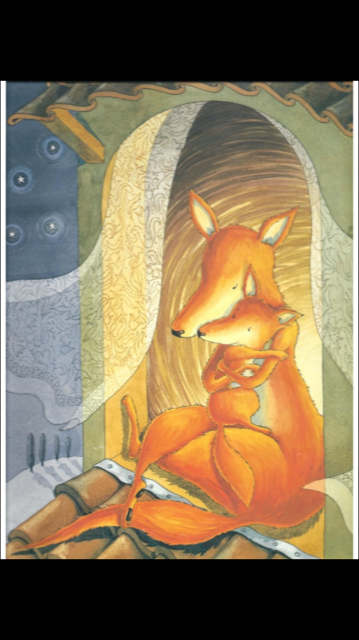 Αν ήμουν κροκόδειλος, πάλι θα μ΄ αγαπούσες;
Δείξε τον κροκόδειλο.
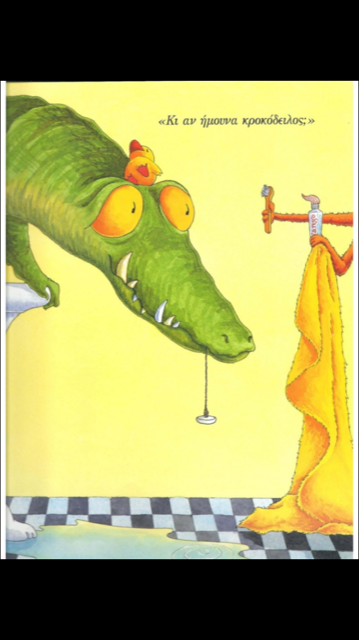 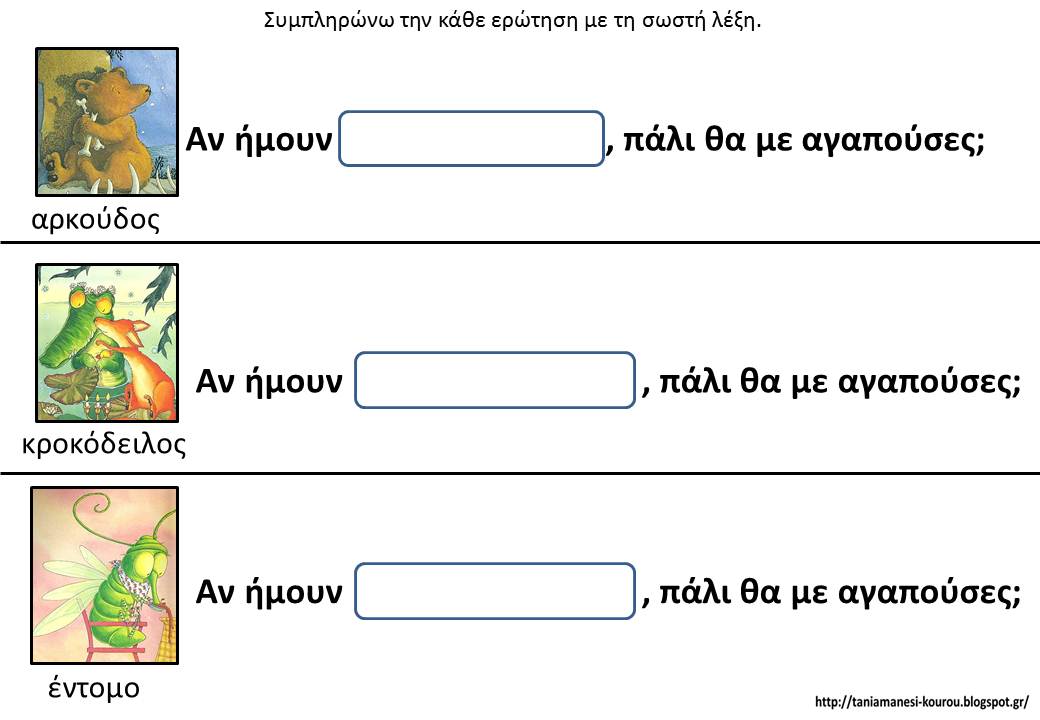 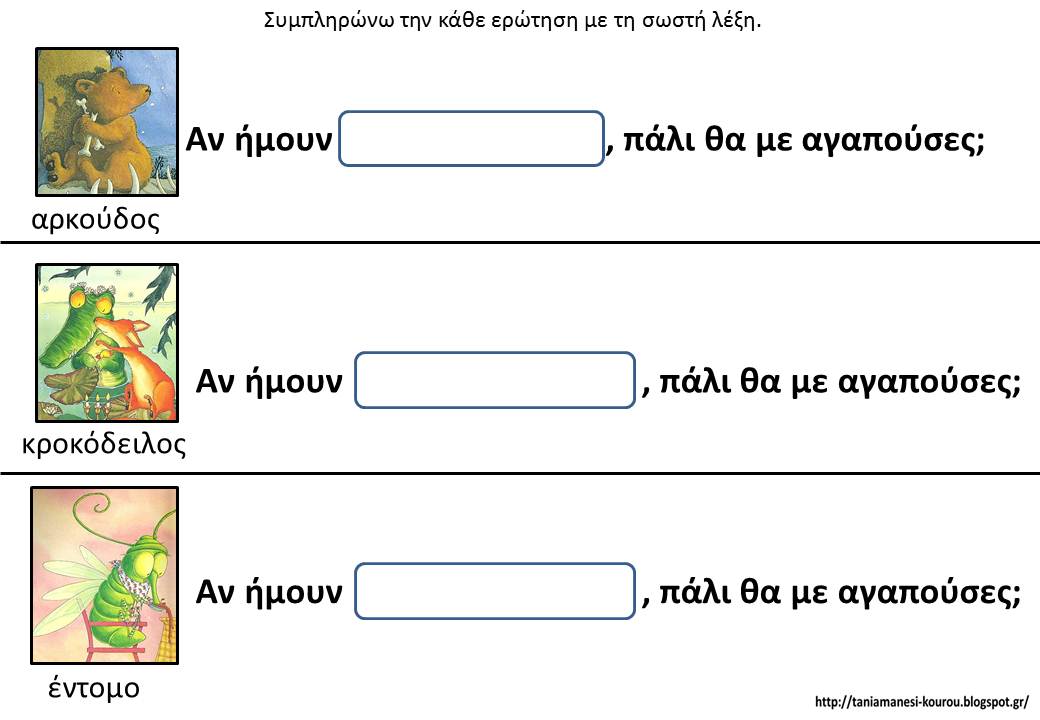 Φυσικά, θα σ΄ αγαπώ πάντα.
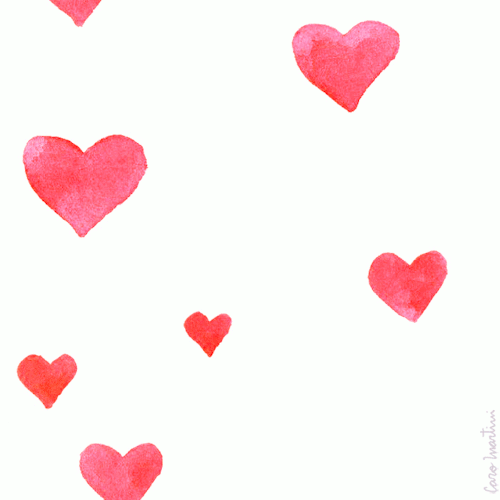 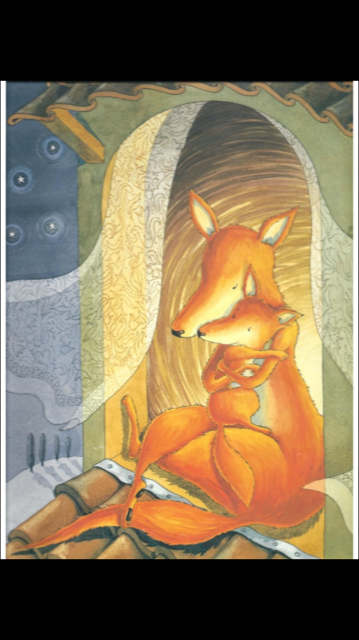 Η αγάπη πάντα φωτίζει, είπε η Μαμά. Είναι σαν τα…
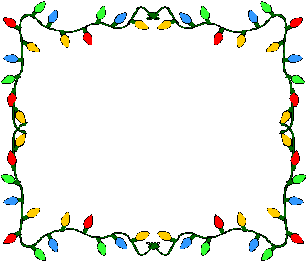 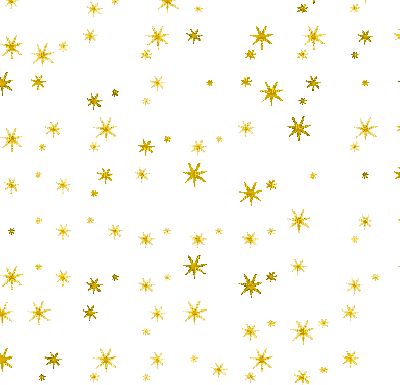 χριστουγεννιάτικα λαμπάκια
τα αστέρια
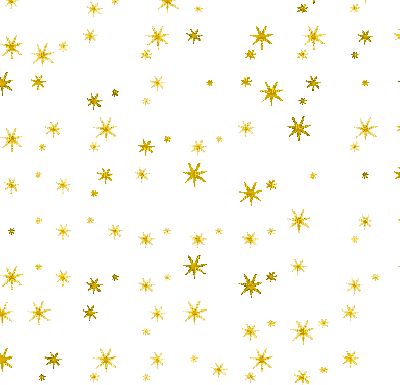 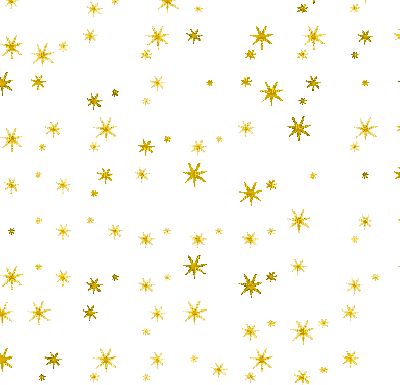 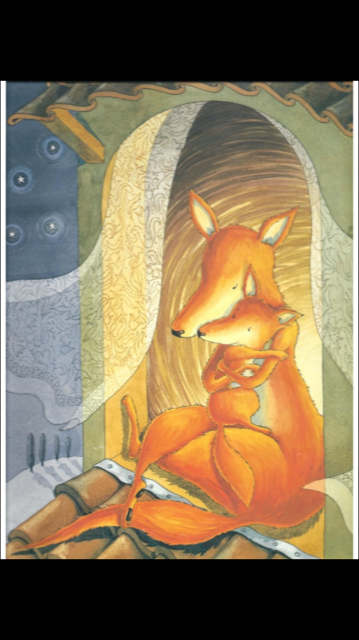 Μαμά σ΄ ευχαριστώ που με παίρνεις αγκαλιά…
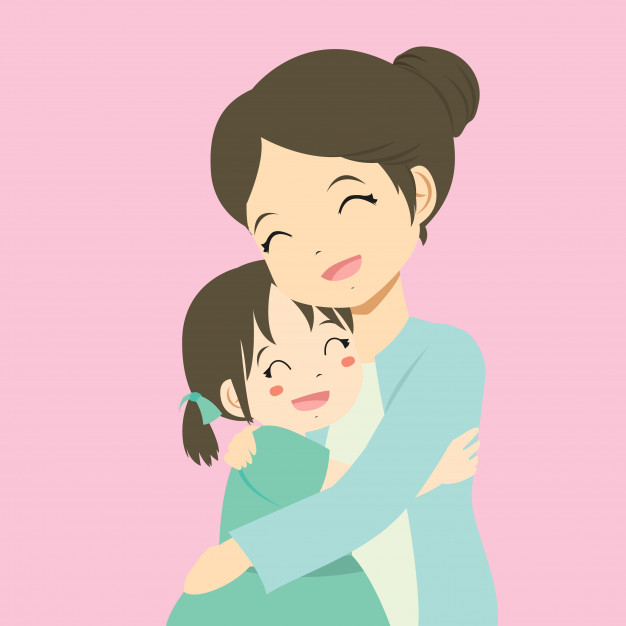 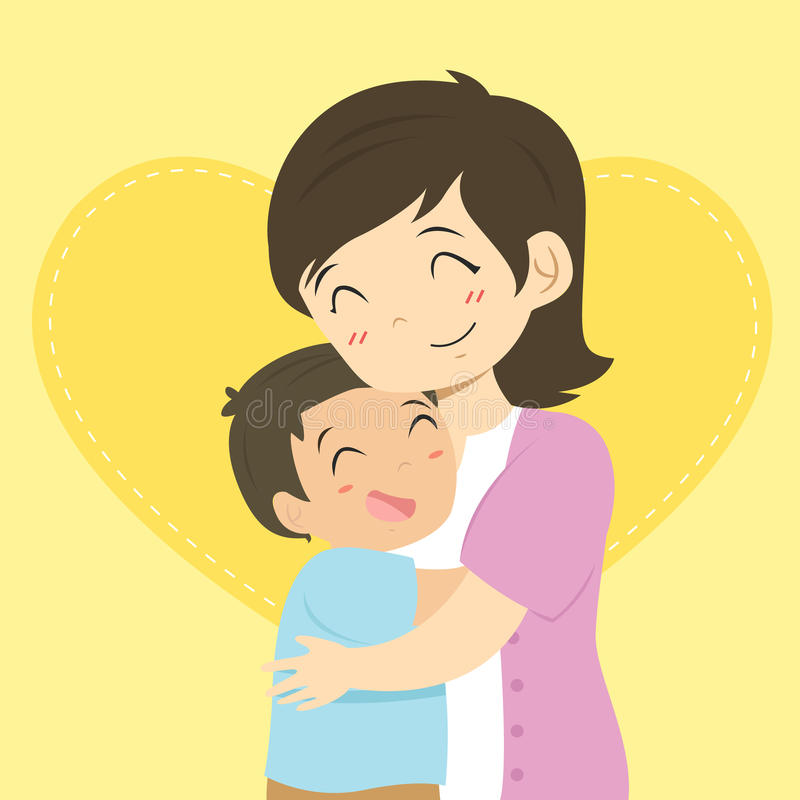 Μαμά σ΄ ευχαριστώ που μου μαγειρεύεις…
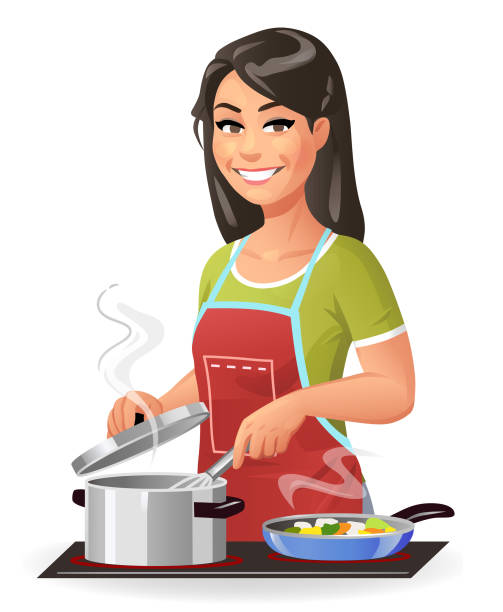 Μαμά σ΄ ευχαριστώ που με πηγαίνεις βόλτα…
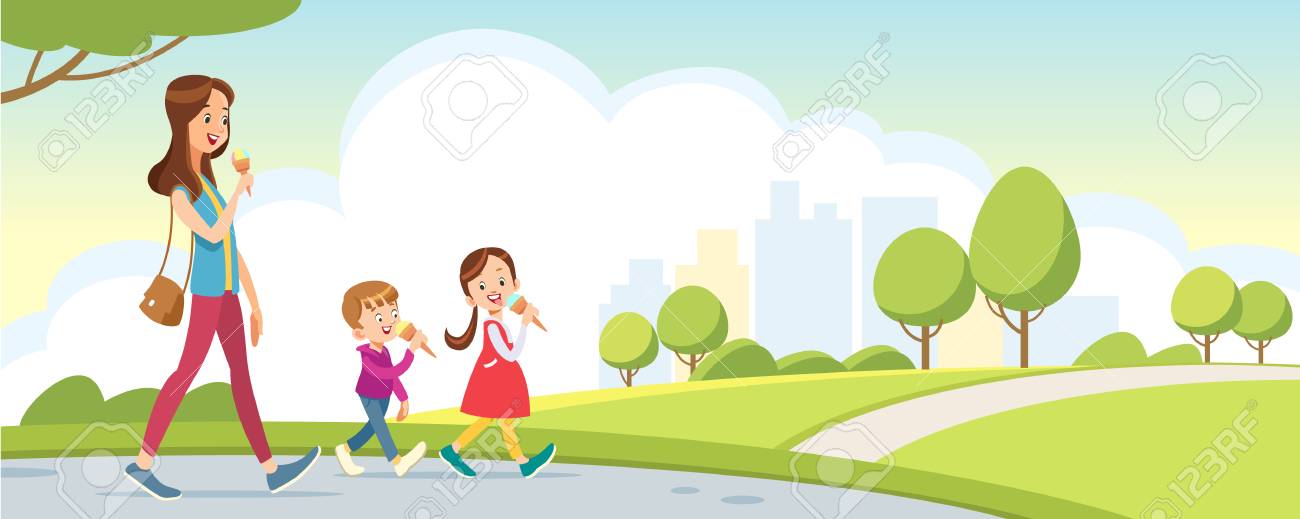 Μαμά σ΄ ευχαριστώ που με καληνυχτίζεις με ένα φιλί…
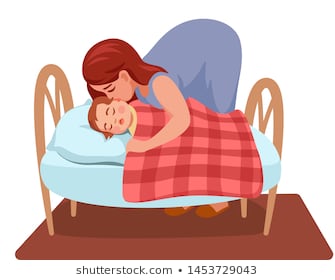 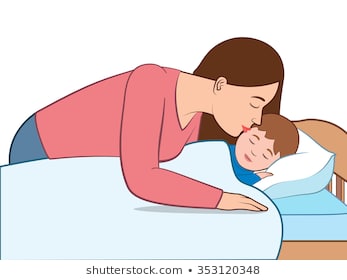 Υπόσχομαι να σου δείχνω πόσο σ΄ αγαπώ!!
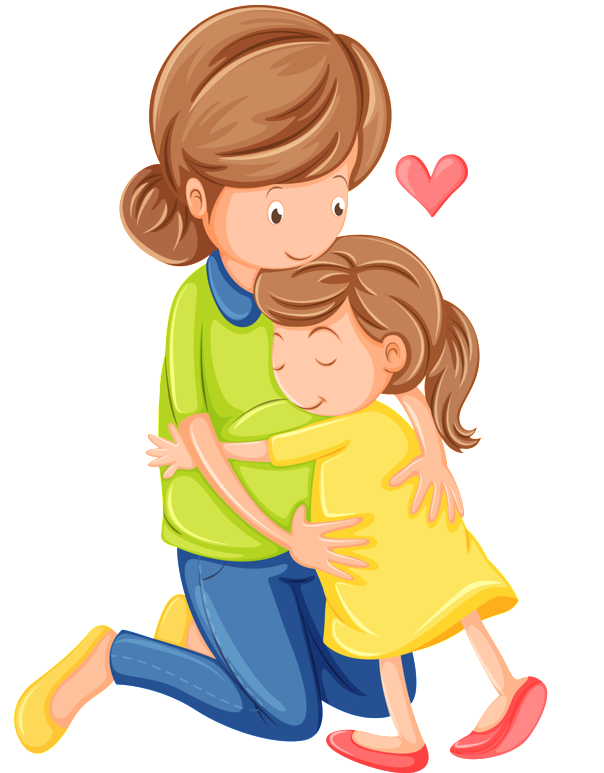 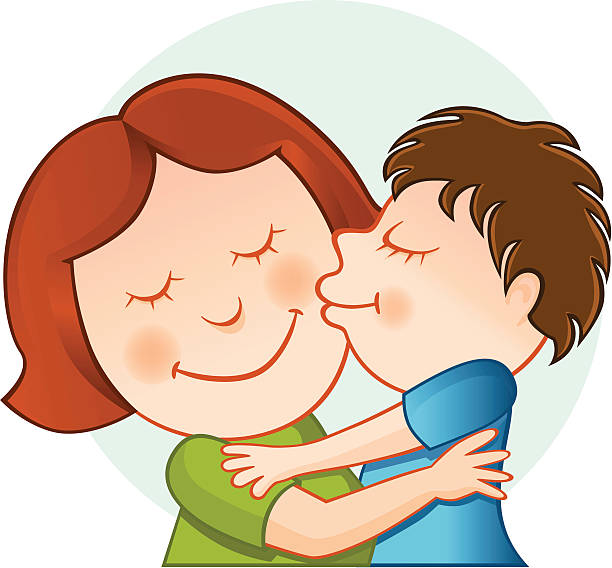 Υπόσχομαι να σε βοηθώ με τις δουλειές του σπιτιού…
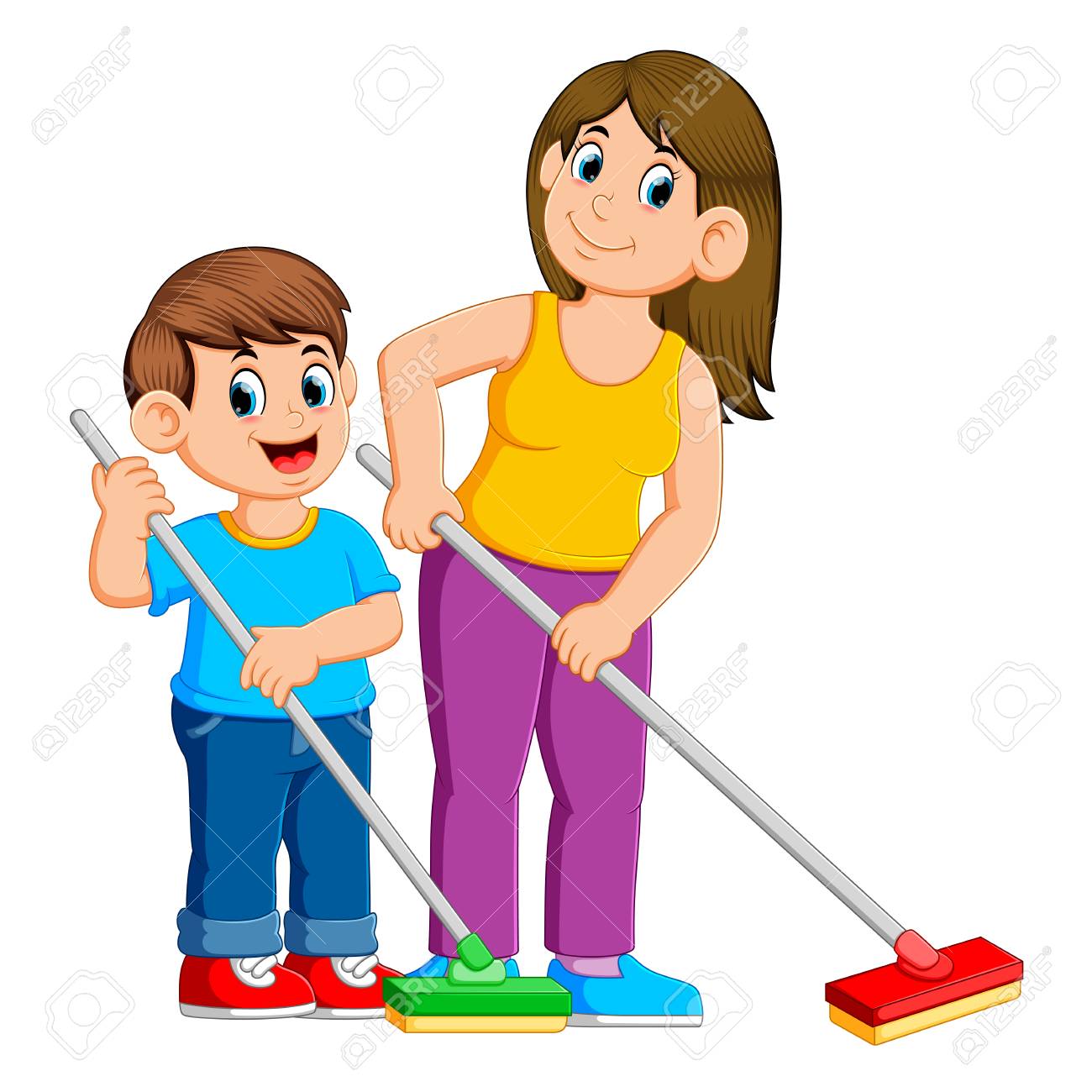 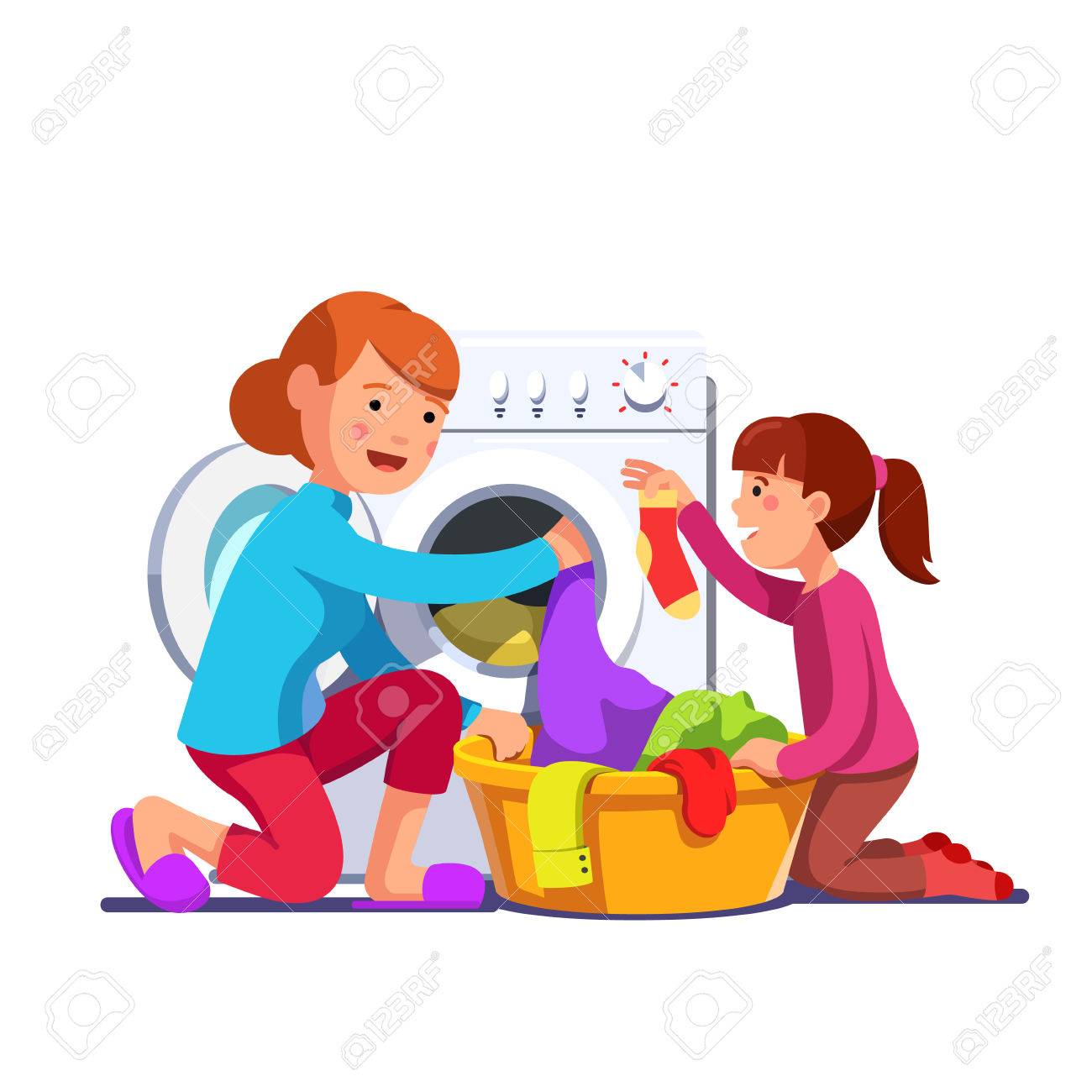 Υπόσχομαι να τακτοποιώ τα πράγματα μου!!
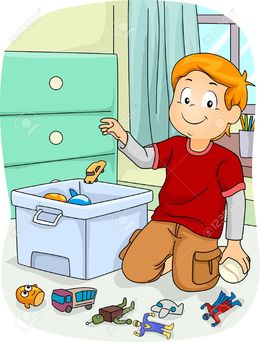 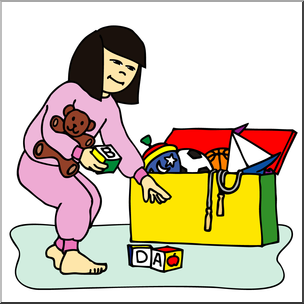 Υπόσχομαι να είμαι συνεργάσιμος/-η…
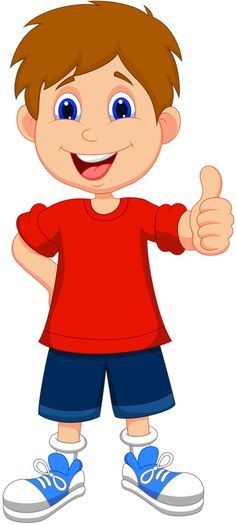 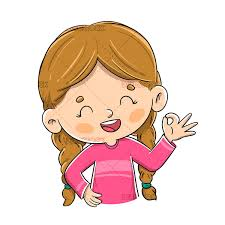 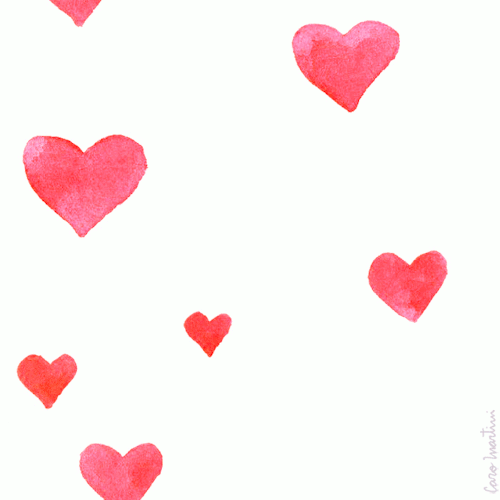 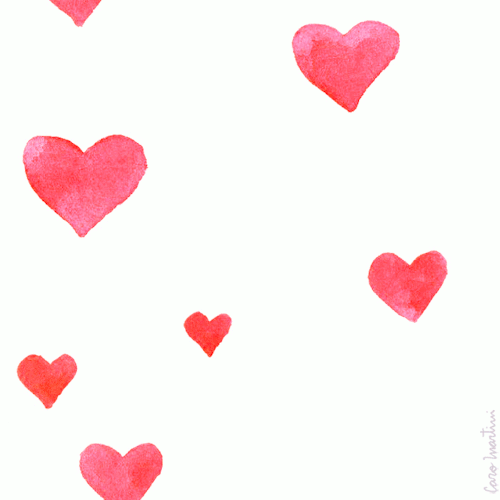 ΧΡΟΝΙΑ ΠΟΛΛΑ
για τη γιορτή σου!!